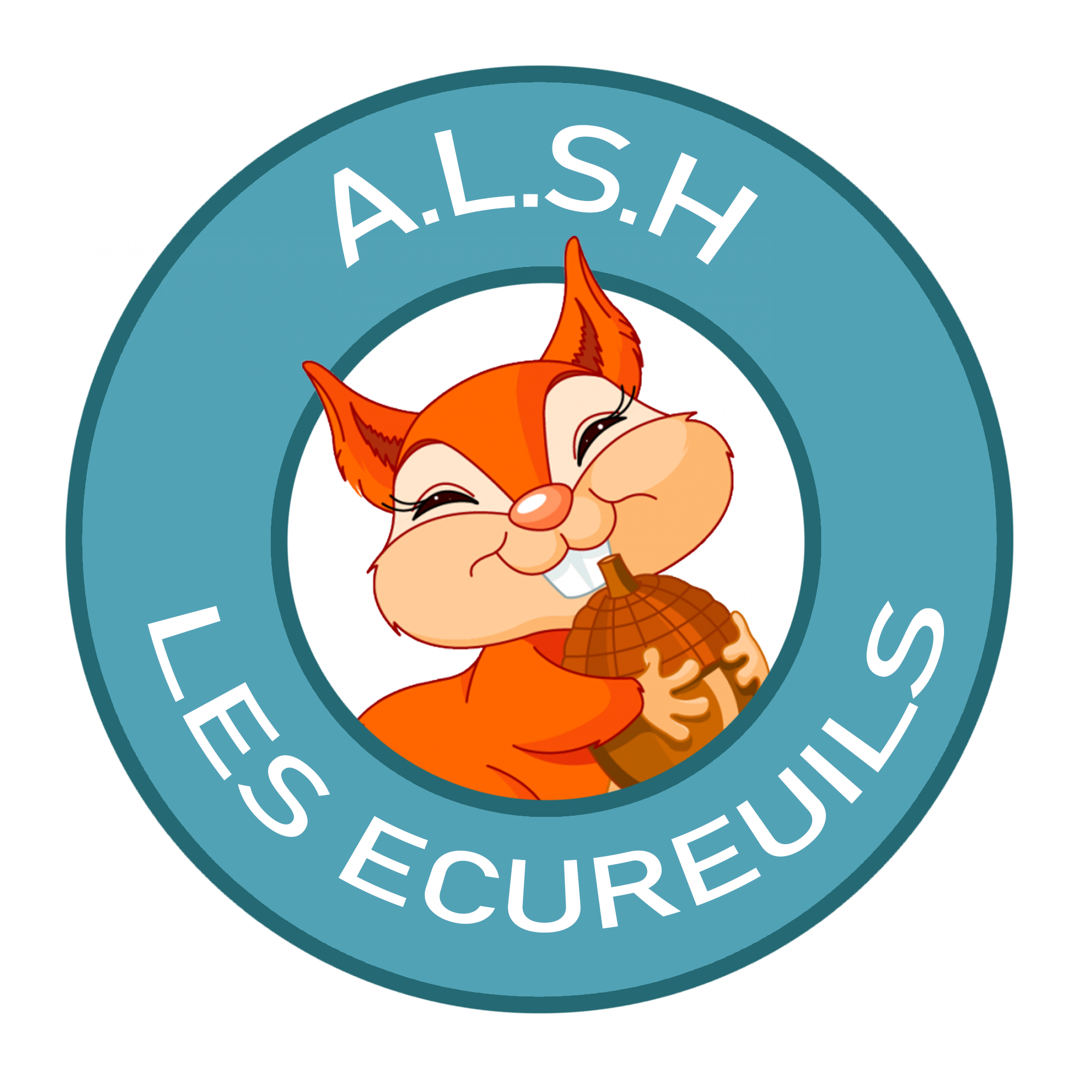 Activités Elémentaires - octobre
Affiches, plannings, menus, infos sur www.ccdourdannais.c
Vivre   	       Les accueils de loisirs             Les ecureuils
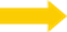 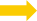 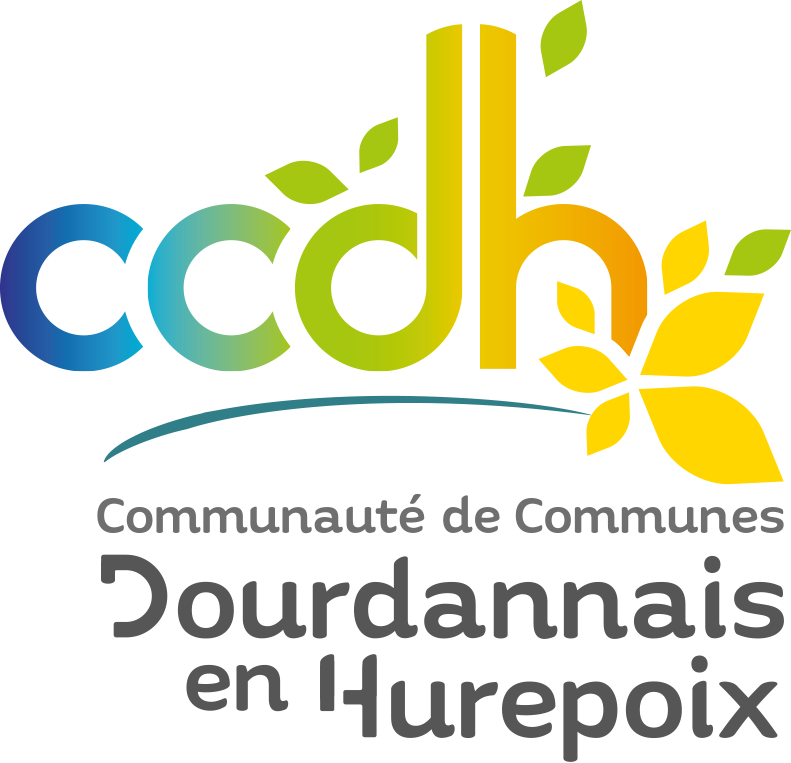 Inscription / Réservation / Payement avant le 20 du mois précédent 
sur iNoé  (préférez Google chrome      ) ou a la CCDH 
loisirs@ccdourdannais.com - 01 60 81 12 20
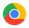 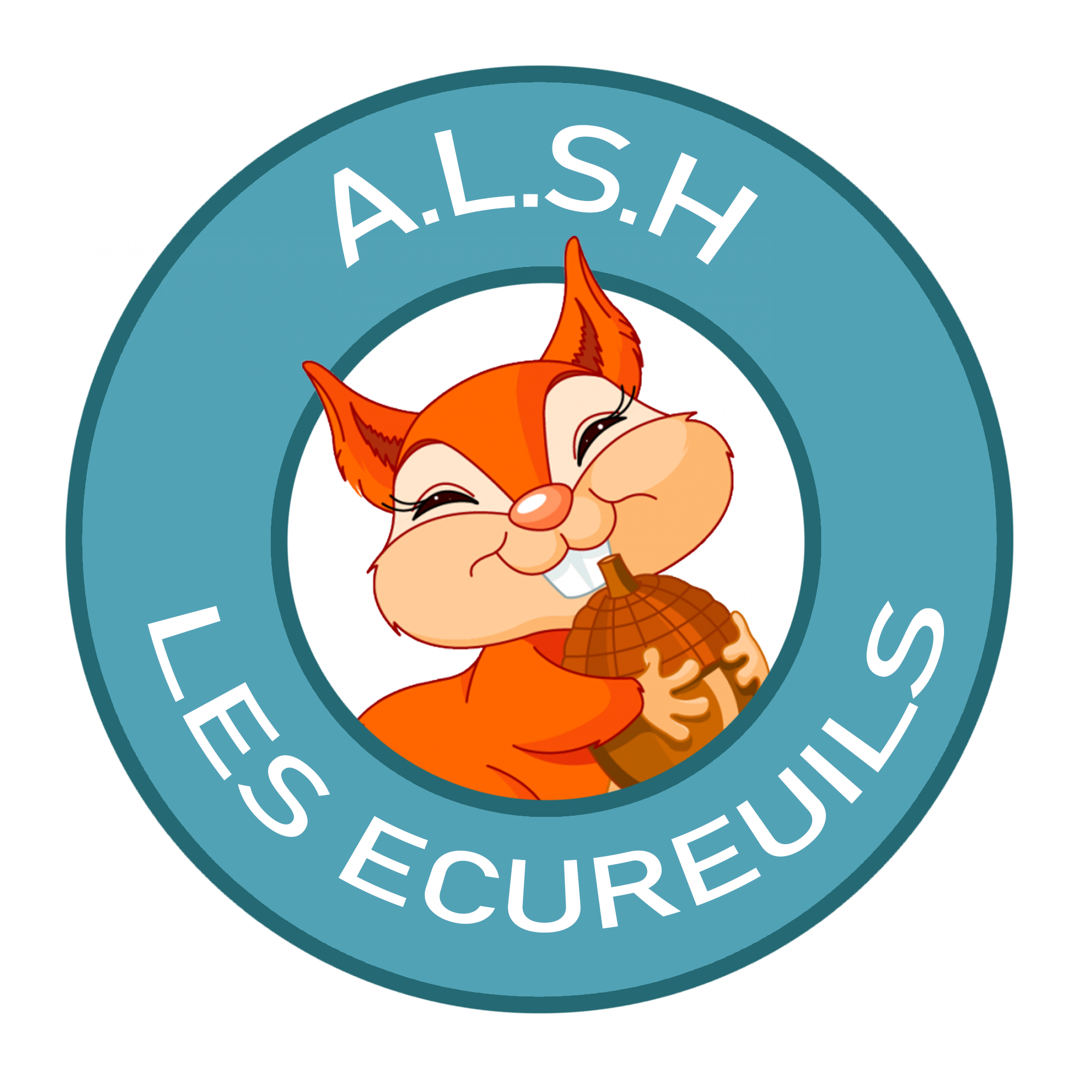 Activités maternelle - octobre
Affiches, plannings, menus, infos sur www.ccdourdannais.c
Vivre   	          Les accueils de loisirs         Les écureuils
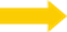 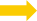 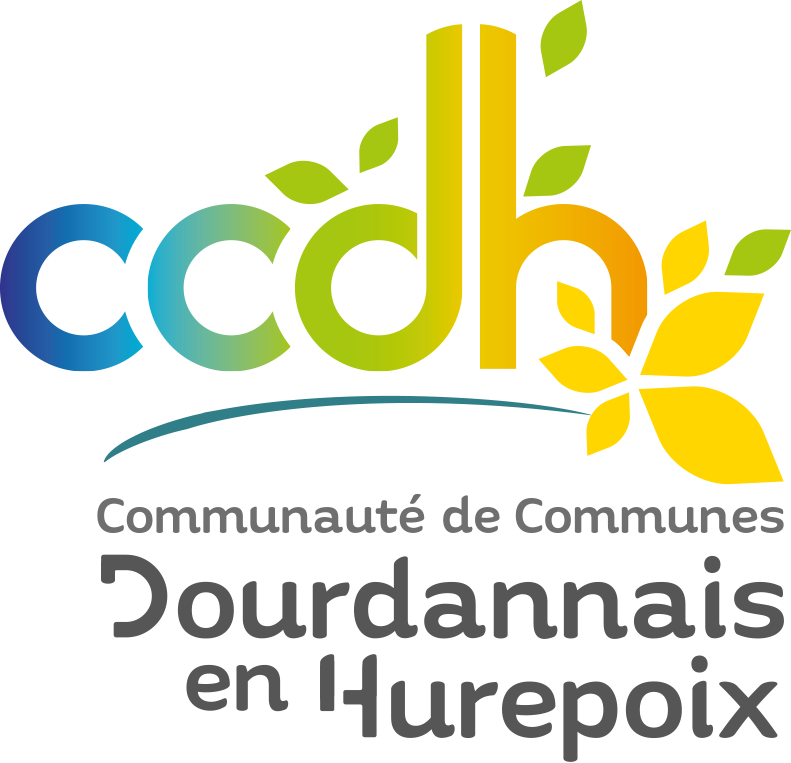 Inscription / Réservation / Payement avant le 20 du mois précédent 
sur iNoé  (préférez Google chrome      ) ou a la CCDH 
loisirs@ccdourdannais.com - 01 60 81 12 20
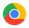 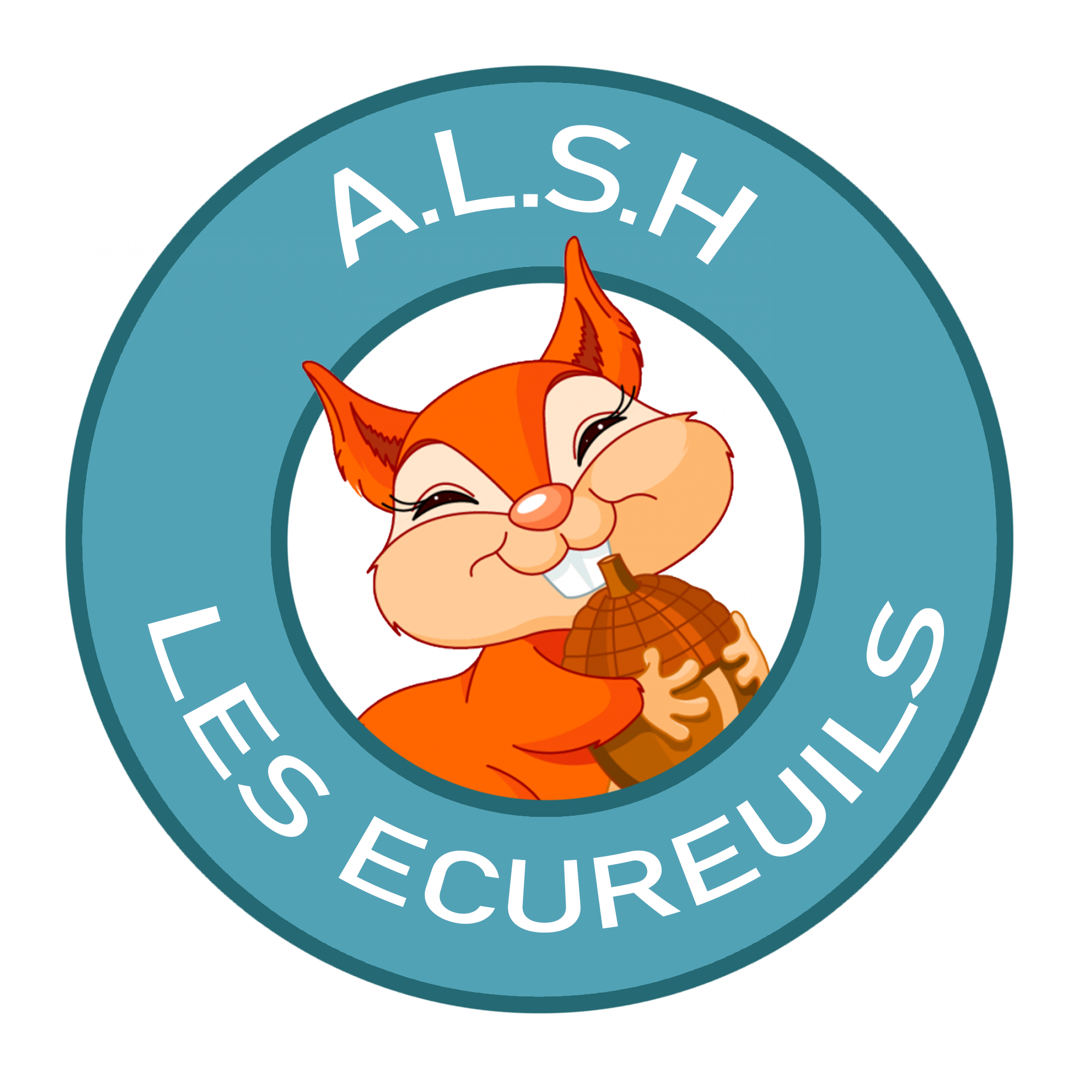 Activités Elémentaires - NOVEMBRE
Affiches, plannings, menus, infos sur www.ccdourdannais.c
Vivre   	       Les accueils de loisirs             Les Ecureuils
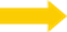 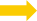 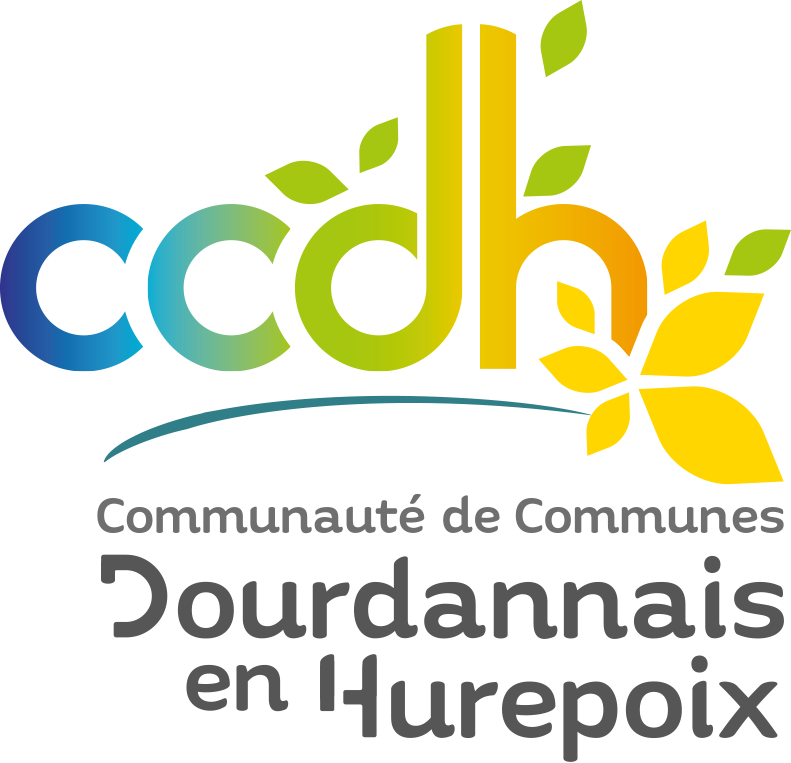 Inscription / Réservation / Payement avant le 20 du mois précédent 
sur iNoé  (préférez Google chrome      ) ou a la CCDH 
loisirs@ccdourdannais.com - 01 60 81 12 20
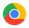 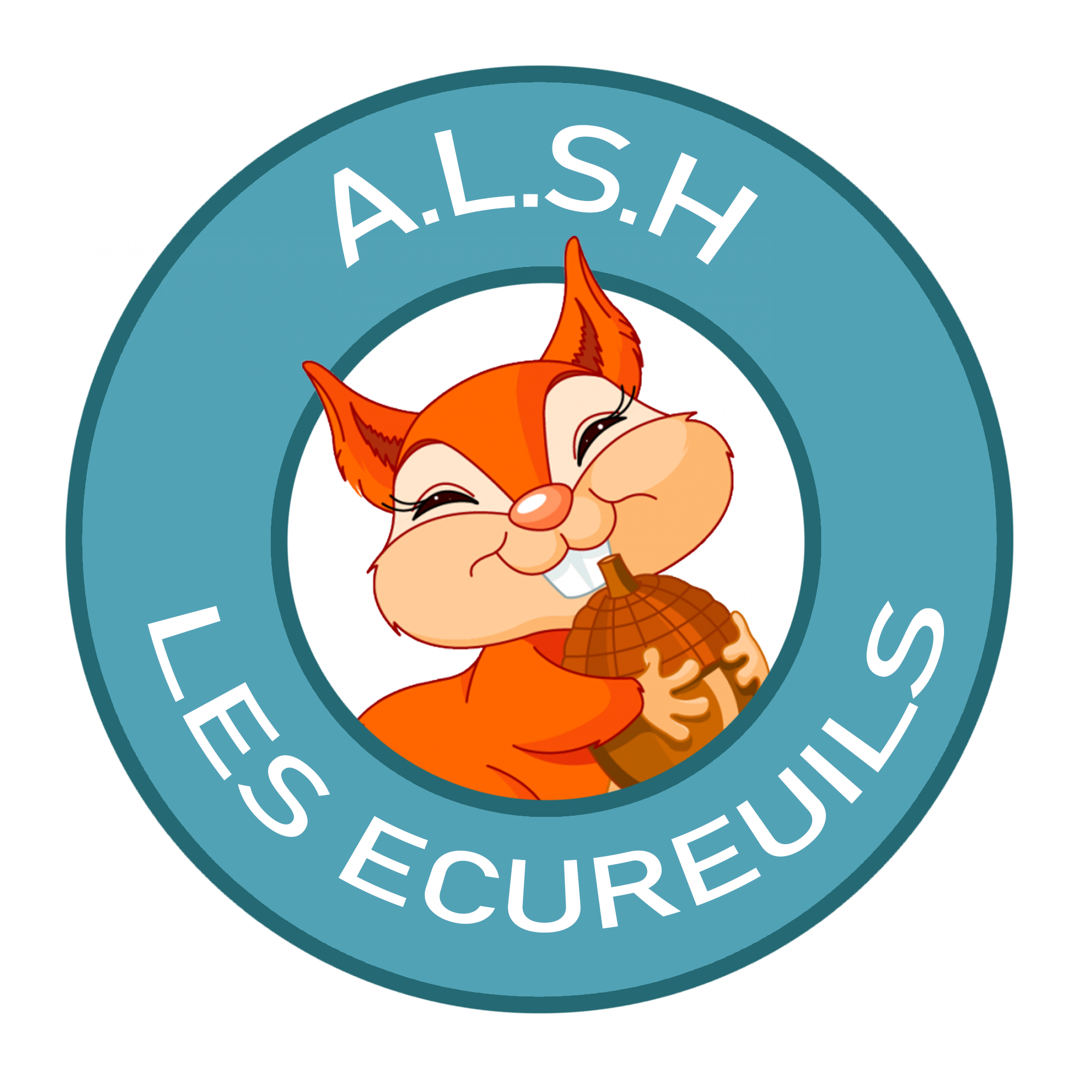 Activités maternelle - NOVEMBRE
Affiches, plannings, menus, infos sur www.ccdourdannais.c
Vivre   	          Les accueils de loisirs         Les écureuils
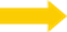 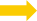 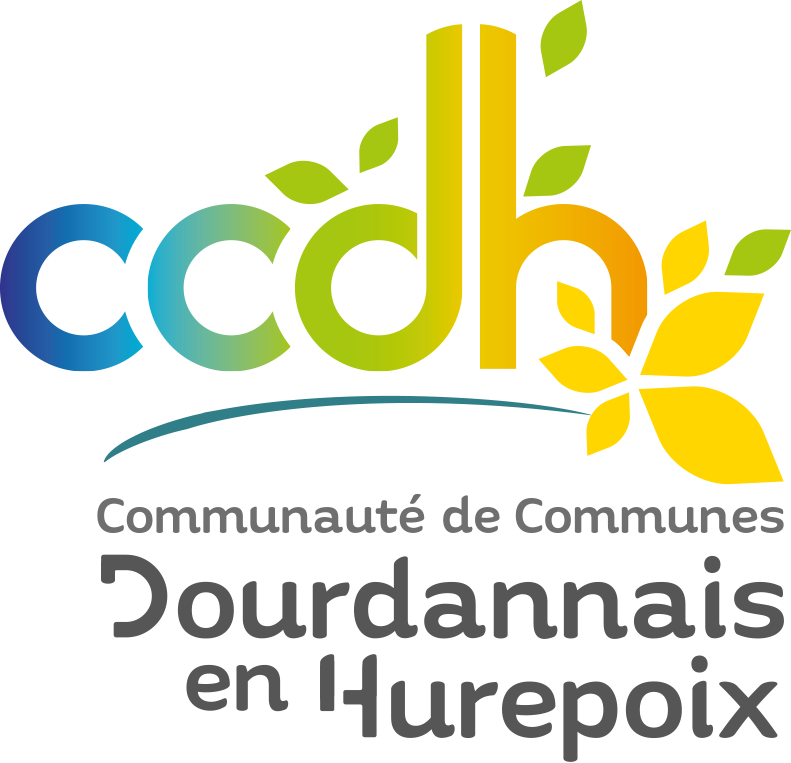 Inscription / Réservation / Payement avant le 20 du mois précédent 
sur iNoé  (préférez Google chrome      ) ou a la CCDH 
loisirs@ccdourdannais.com - 01 60 81 12 20
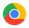 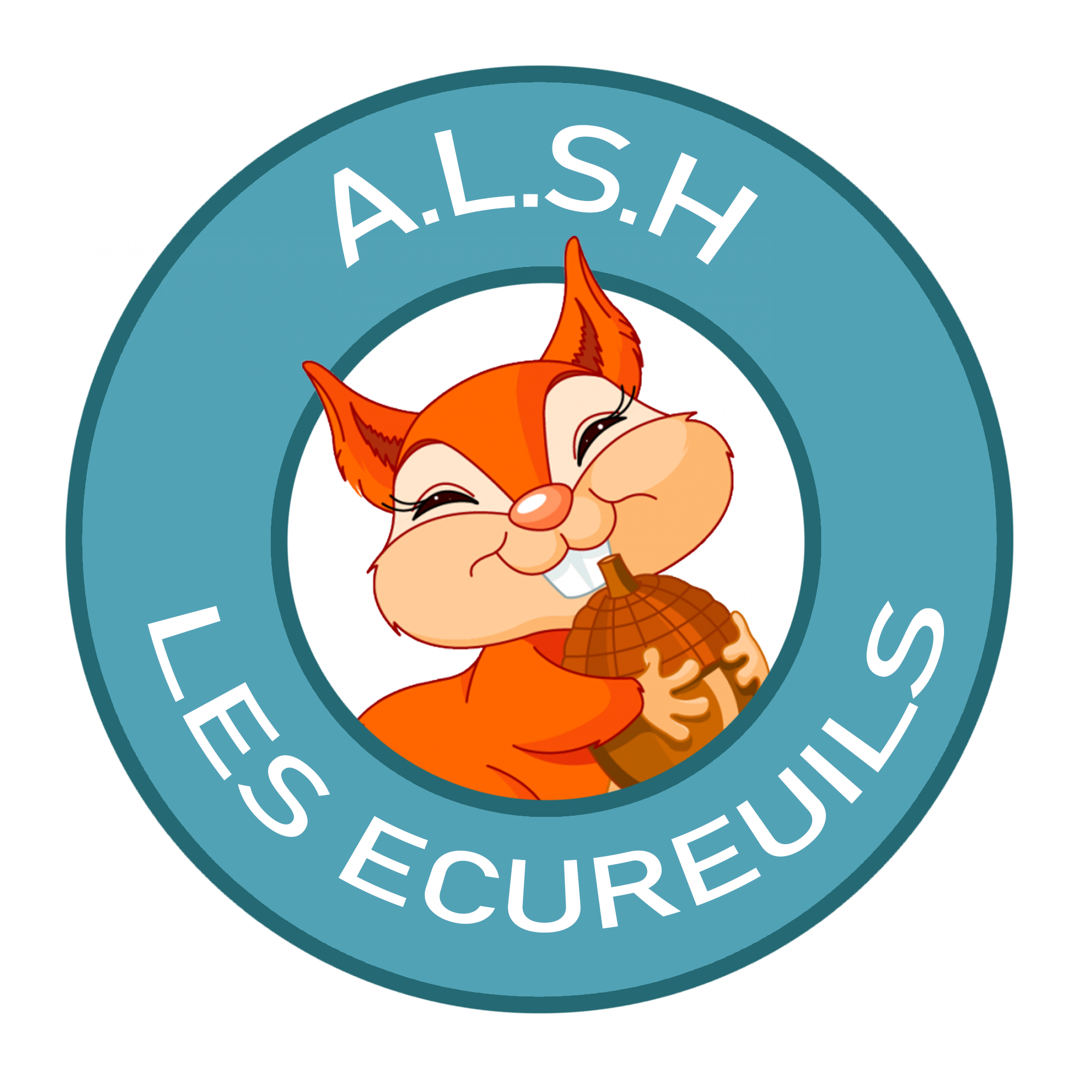 Activités Elémentaires - DECEMBRE
Affiches, plannings, menus, infos sur www.ccdourdannais.com
Vivre   	       Les accueils de loisirs             Les ecureuils
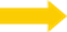 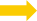 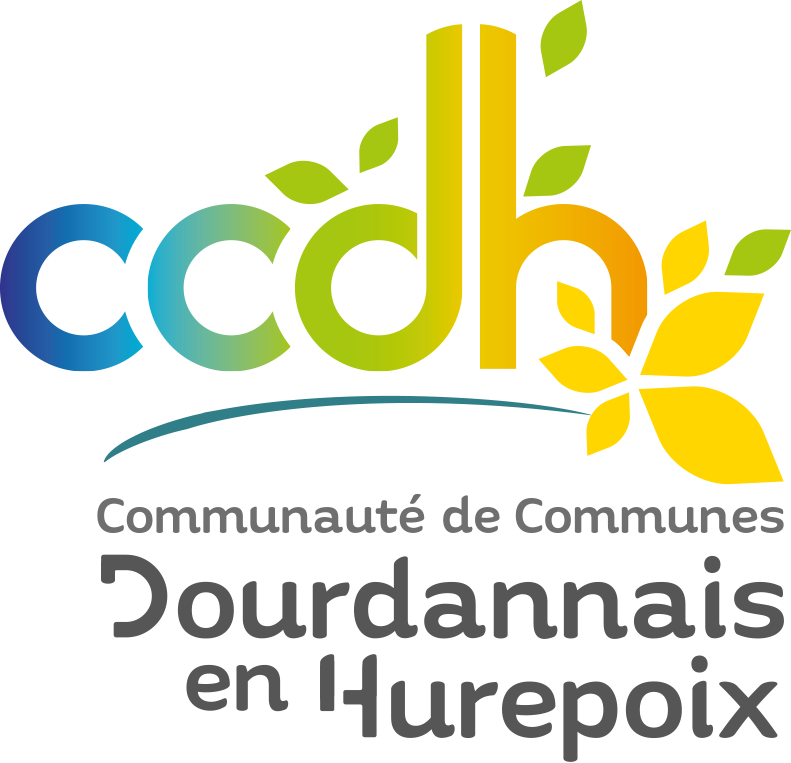 Inscription / Réservation / Payement avant le 20 du mois précédent 
sur iNoé  (préférez Google chrome      ) ou a la CCDH 
loisirs@ccdourdannais.com - 01 60 81 12 20
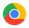 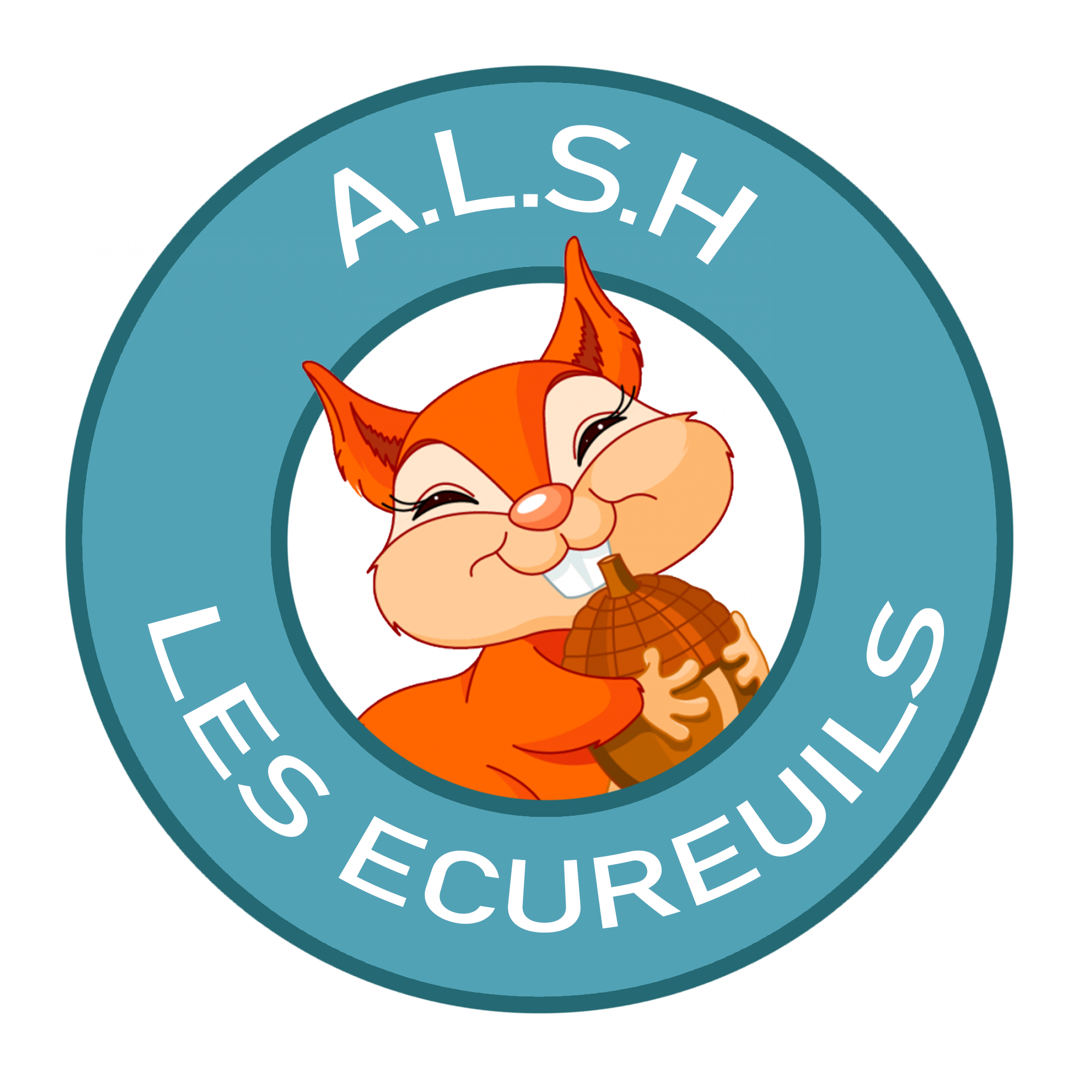 Activités maternelle - DECEMBRE
Affiches, plannings, menus, infos sur www.ccdourdannais.c
Vivre   	          Les accueils de loisirs         Les écureuils
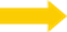 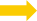 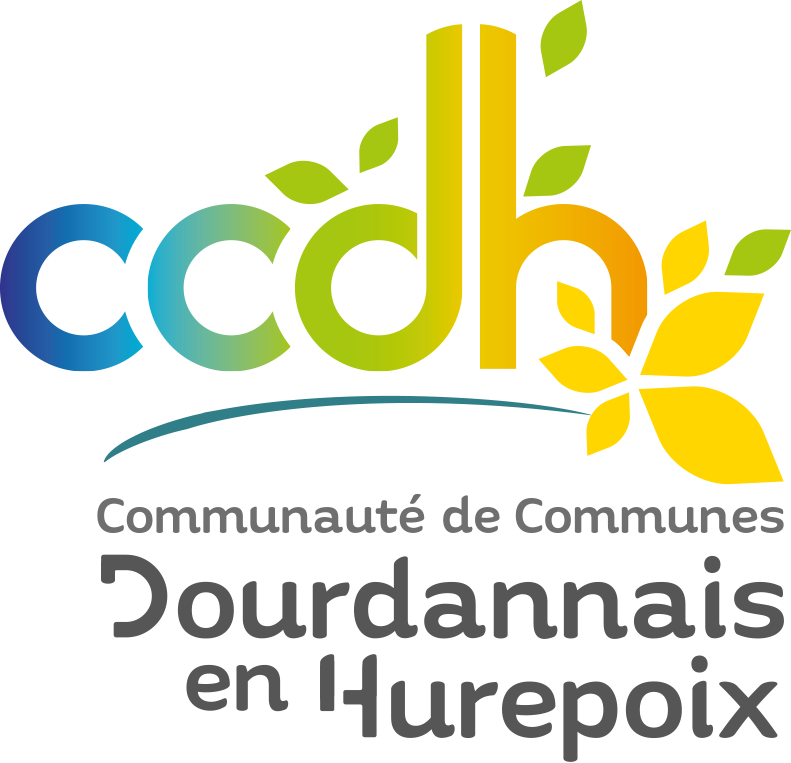 Inscription / Réservation / Payement avant le 20 du mois précédent 
sur iNoé  (préférez Google chrome      ) ou a la CCDH 
loisirs@ccdourdannais.com - 01 60 81 12 20
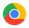